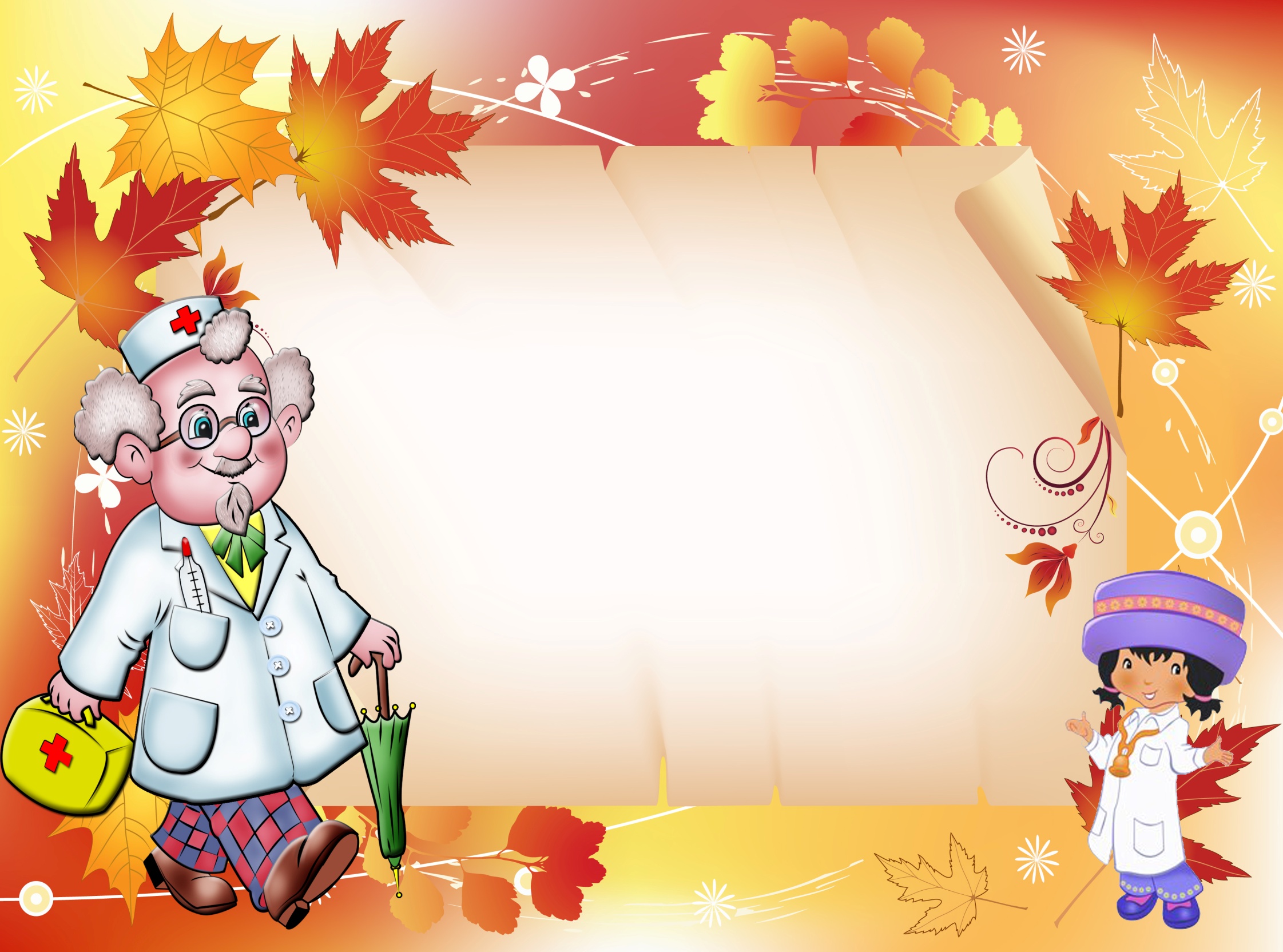 Здоровье – 
это здоровый 
образ жизни!
ЗОЖ
Рациональное питание
Соблюдение правил личной гигиены
Занятие спортом
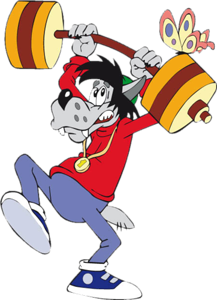 Прогулки на свежем воздухе
Правильный режим труда и отдыха
Гигиена – это система действий, направленных на поддержание чистоты и здоровья.




Личная гигиена – это уход за своим телом. 




Какие нужно использовать средства, чтобы содержать своё тело в чистоте?
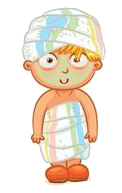 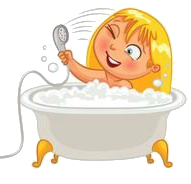 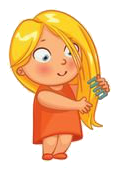 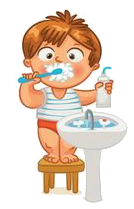 Средства личной гигиены
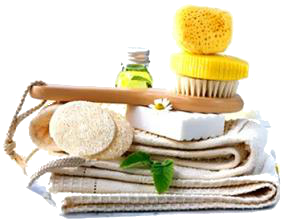 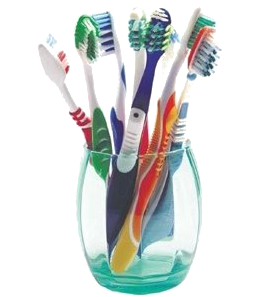 Да здравствует мыло душистое

             И полотенце пушистое!

                       И зубной порошок.

                      И густой гребешок.
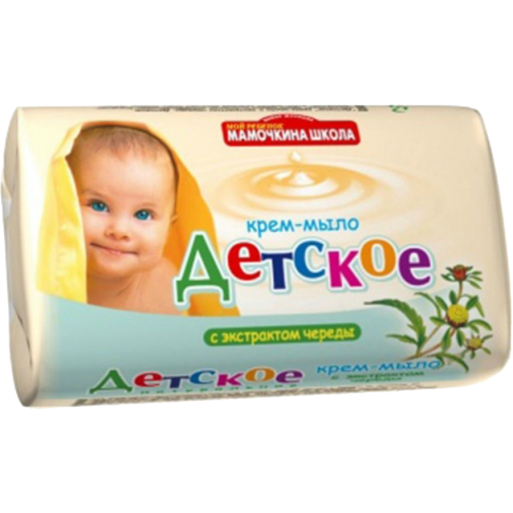 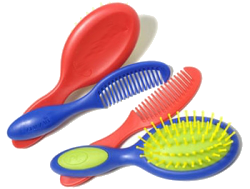 Гигиенические навыки
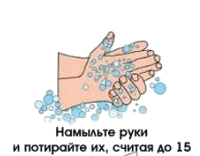 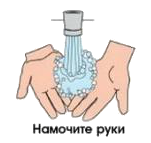 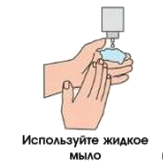 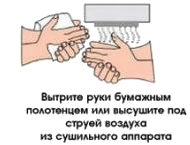 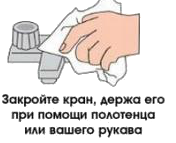 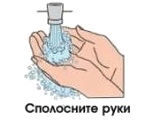 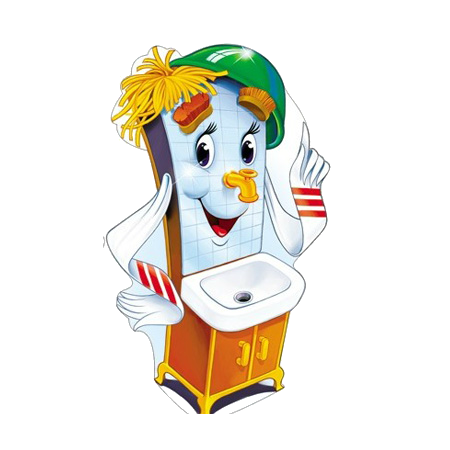 Вы узнали нашего героя?
 Давайте вспомним его слова
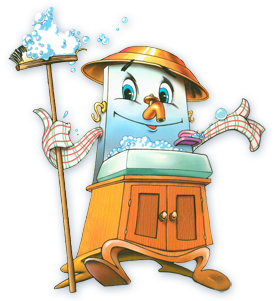 «Надо, надо умываться
                    По утрам и вечерам,
                    А нечистым трубочистам –Стыд и срам»
- С этими призывами Мойдодыр обращается ко всем ребятам
Что мы знаем о зубах?
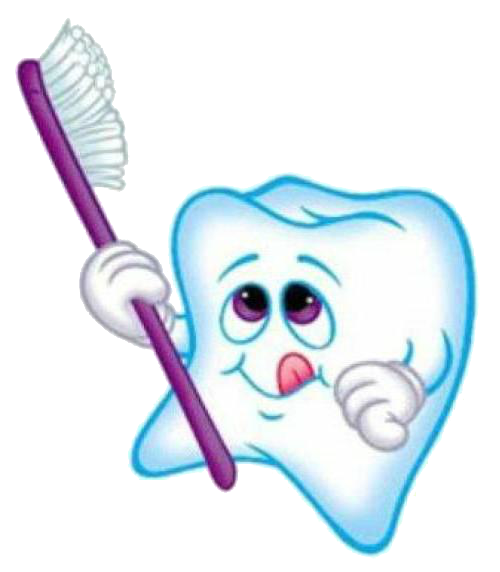 Зуб – это живой орган. 
Зубы покрыты эмалью. 

Она твёрдая, защищает зубы от повреждения.
Но если за зубами неправильно ухаживать или неправильно питаться, то эмаль начинает разрушаться, образуется дырочка – кариес.
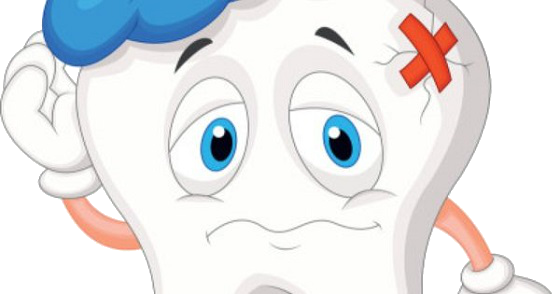 Как ухаживать за зубами?
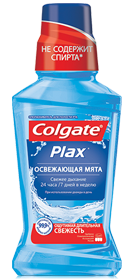 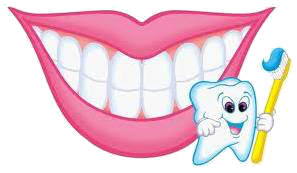 Чтобы зубы не болели,
за ними нужно                      ухаживать!
- Какие предметы личной гигиены помогают сохранить зубы здоровыми?
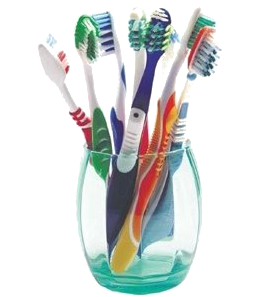 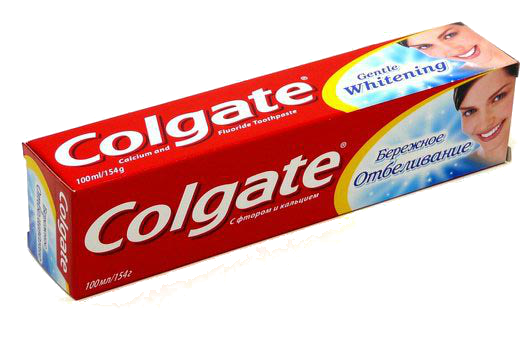 Гигиена полости рта
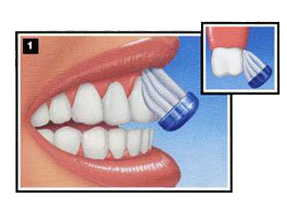 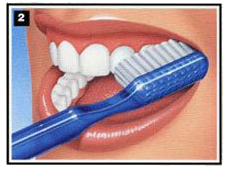 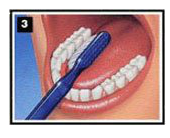 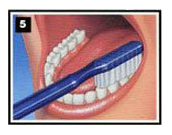 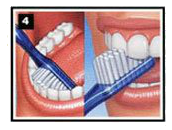 Запомни эти правила!
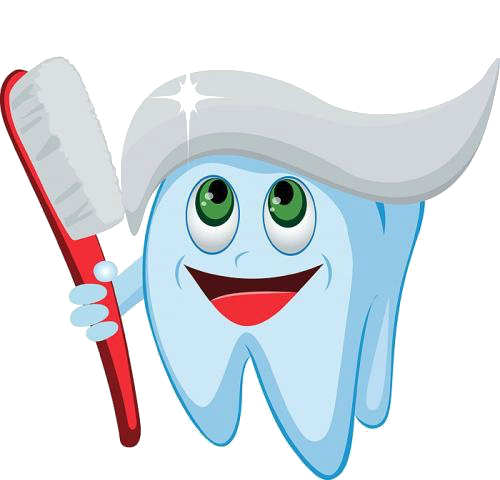 Как поел почисти зубки.
Делай так два раза в сутки.
Предпочти конфетам фрукты,
Очень важные продукты.
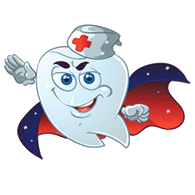 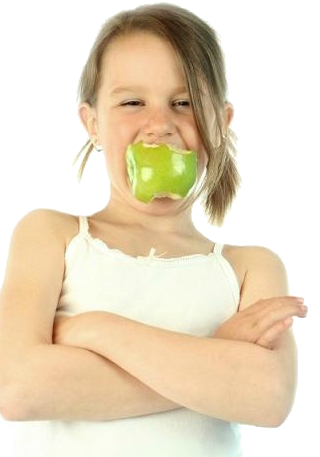 Чтобы зуб не беспокоил,
Помни правило такое:

К стоматологу идём
В год два раза на приём.
И тогда улыбки свет
Сохранишь на много лет.
Загадки
Ускользает как живое,Очень юркое такое.Белой пеной пенится,Руки мыть не ленится.
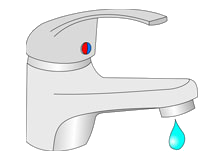 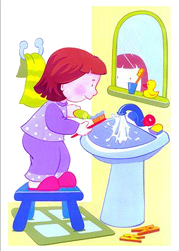 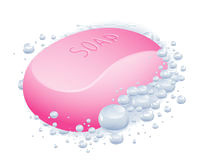 Мойдодыру я родня.Отверни-ка ты меня.И холодною водоюЖиво я тебя умою.
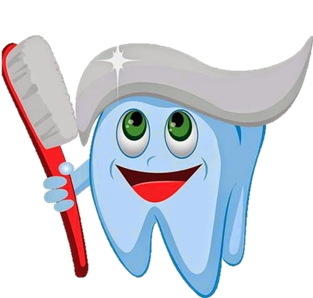 Мною можно умываться.Я умею проливаться.В кранах я живу всегда.Ну, конечно, я — …
Костяная спинка,       На брюшке щетинка,         По частоколу прыгала,         Всю грязь повымыла…
Правильное питание – 
залог здоровья
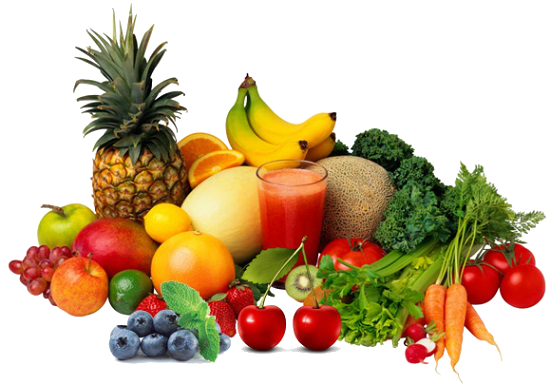 Другие обеспечивают организм витаминами и минеральными соединениями
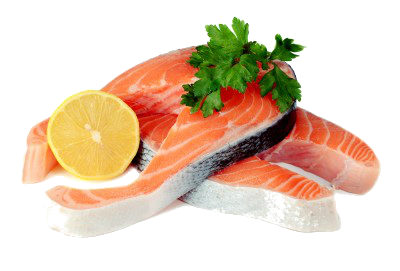 Одни продукты, обеспечивает организм энергией, чтобы можно было двигаться и заниматься активной мыслительной деятельностью
Полезные продукты
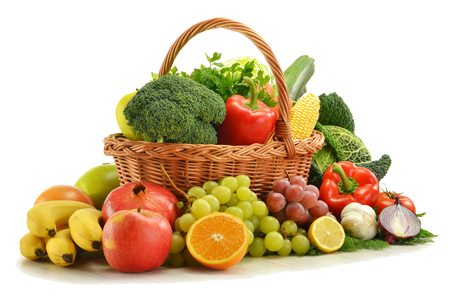 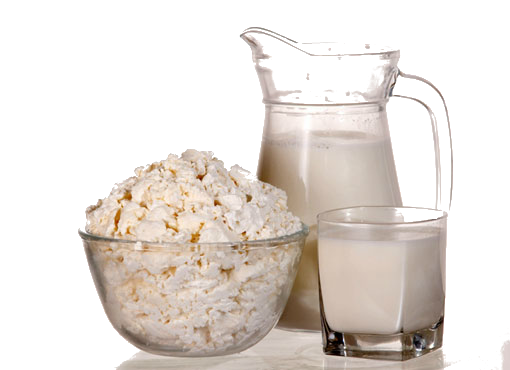 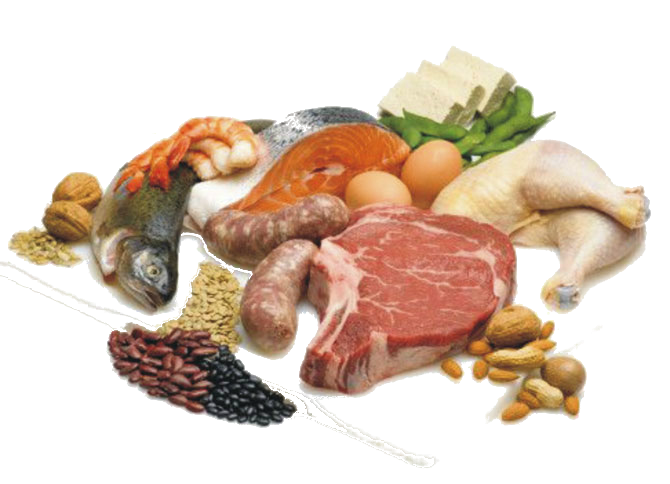 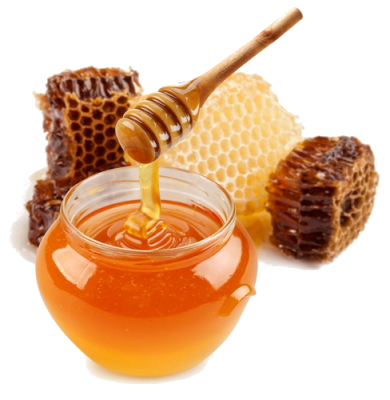 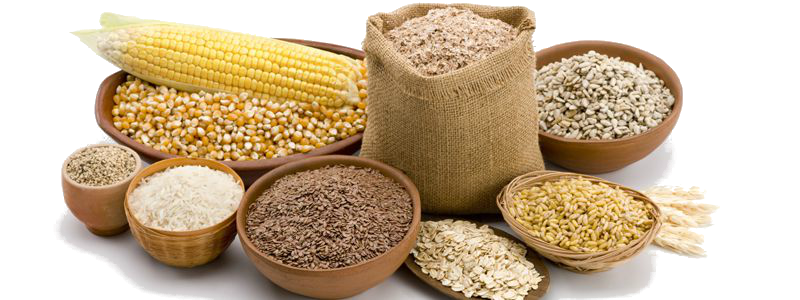 Вредные продукты
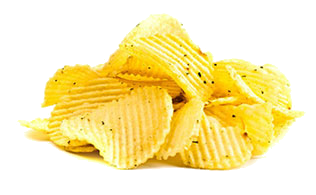 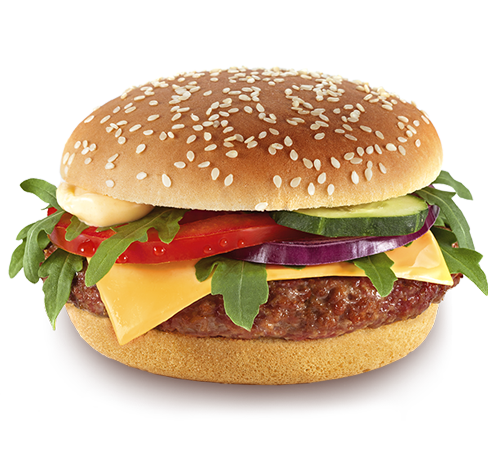 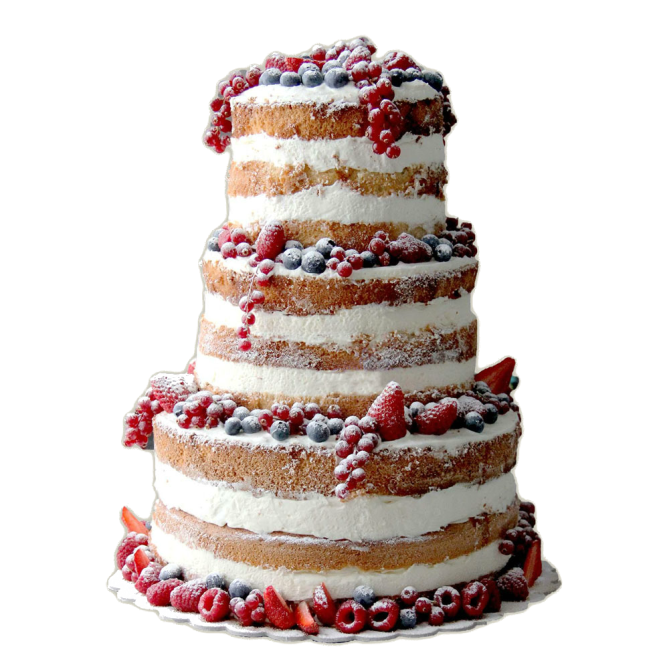 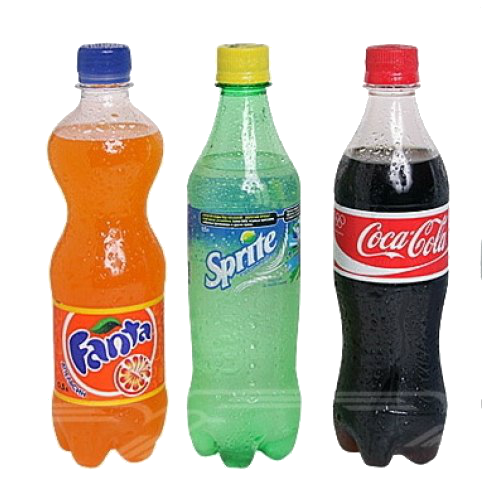 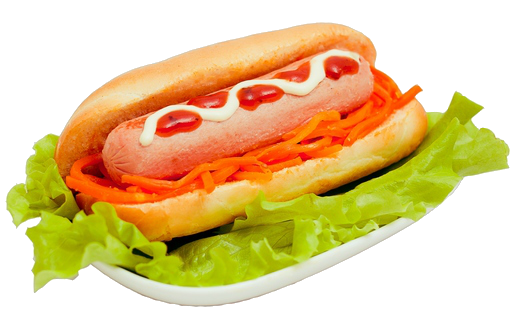 Продукты ешь полезные:
Орехи, виноград…
Каши, фрукты, овощи – 
В них бодрости заряд!
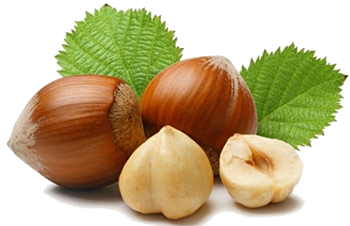 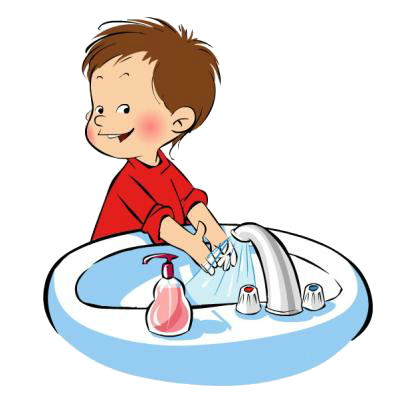 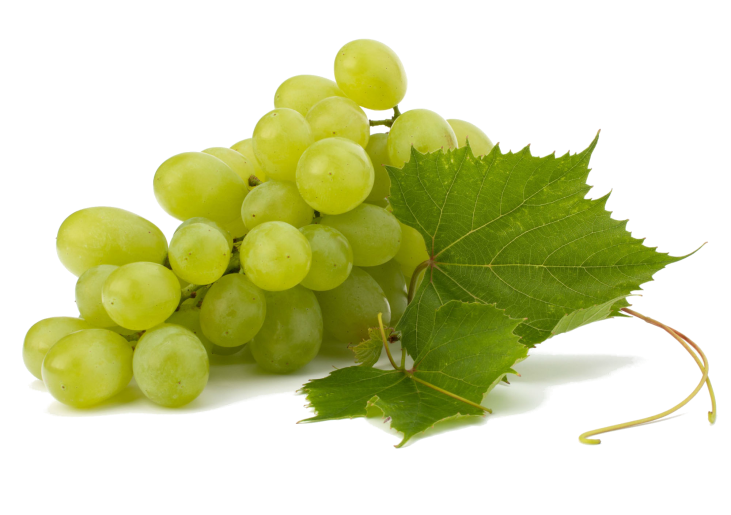 Будь за столом опрятен,
Культурен, аккуратен – 
И будешь, несомненно,
Ты сам себе приятен!
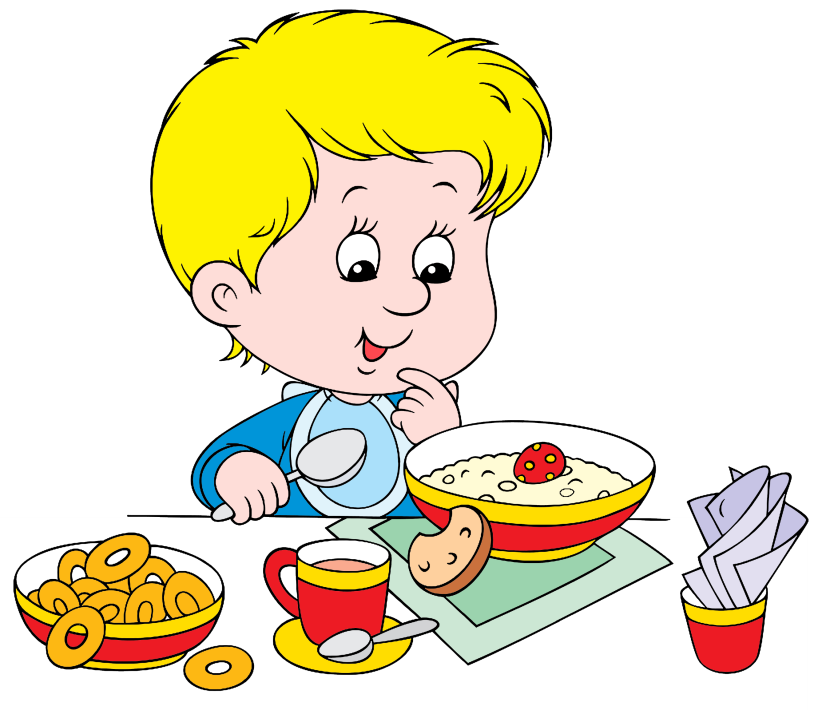 Ещё совет полезный
Запомни навсегда:
Есть грязными руками
Нельзя! Нельзя! Нельзя!
Задания
Дополни предложения
Во время еды не …

2.Тщательно пережёвывай …

3. Никогда … на ходу …

4. Не ешь очень… и очень … пищу
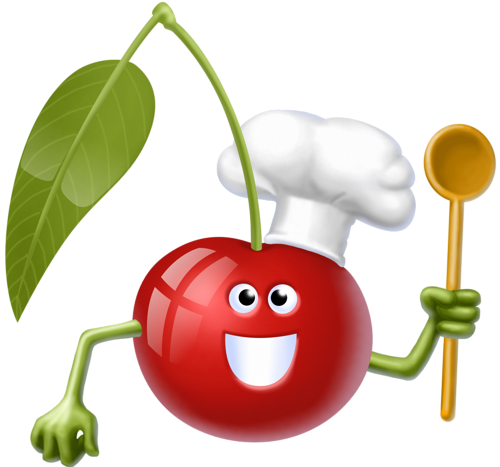 Распорядок дня
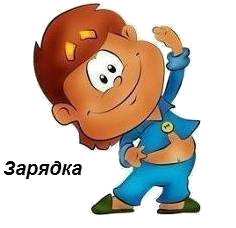 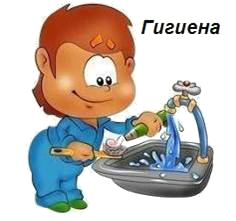 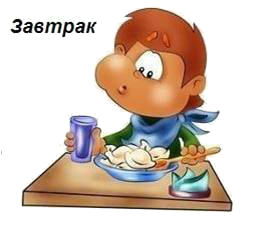 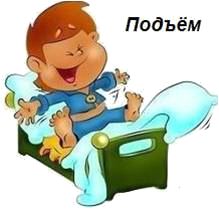 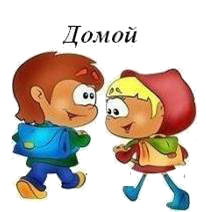 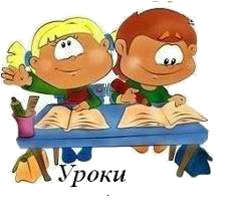 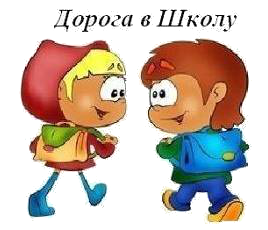 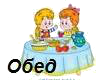 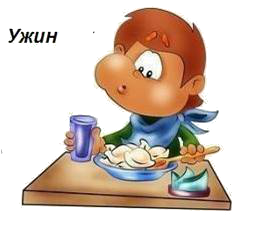 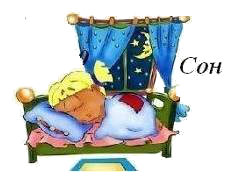 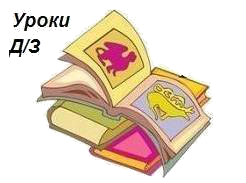 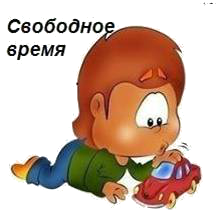 Спорт – это сила и здоровье!
Есть очень много разных видов спорта.
Каждый может выбрать то, что интересно именно ему.
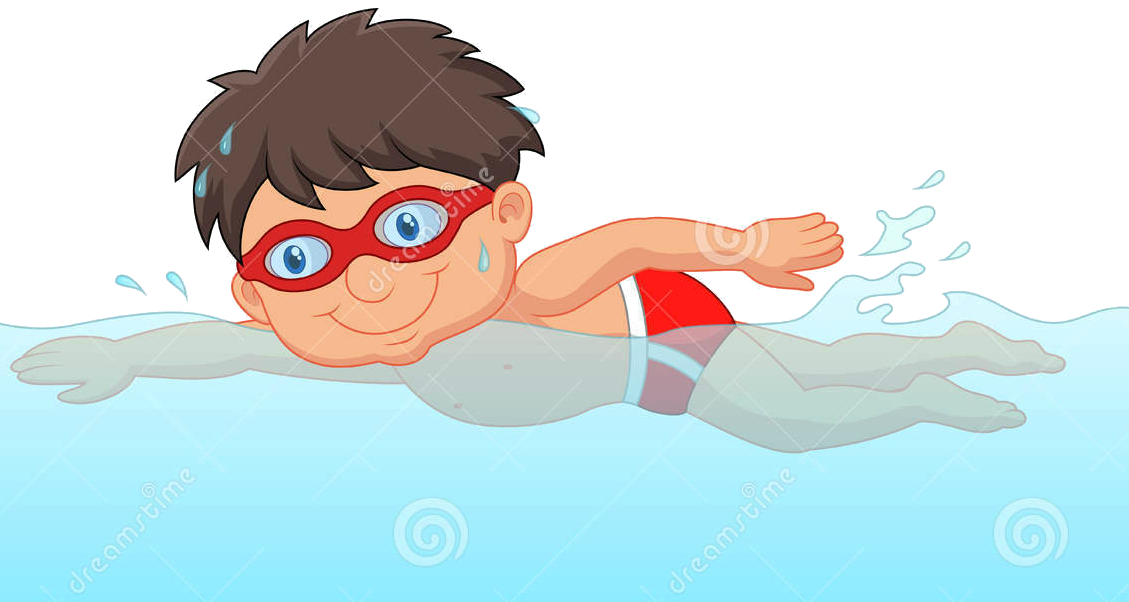 Лыжный спорт – укрепляет мышцы ног, развивает выносливость.
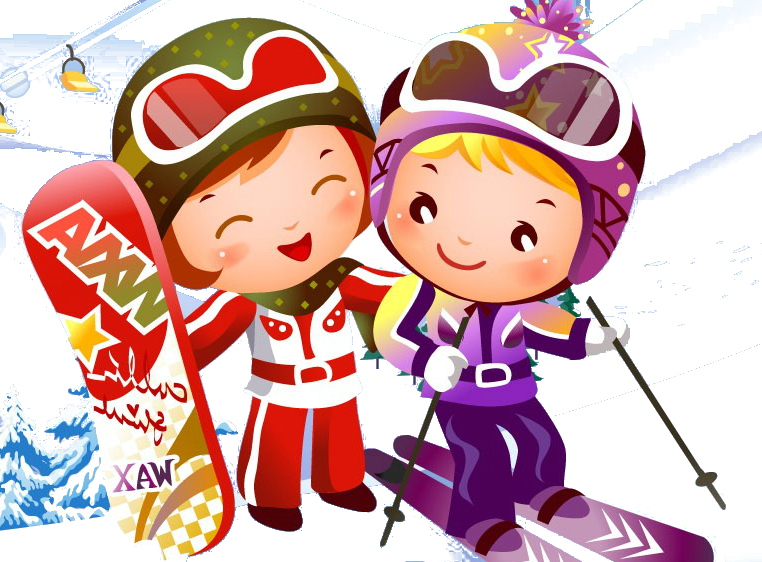 Плавание  - закрепляет здоровье, закаливает, доставляет огромное удовольствие.
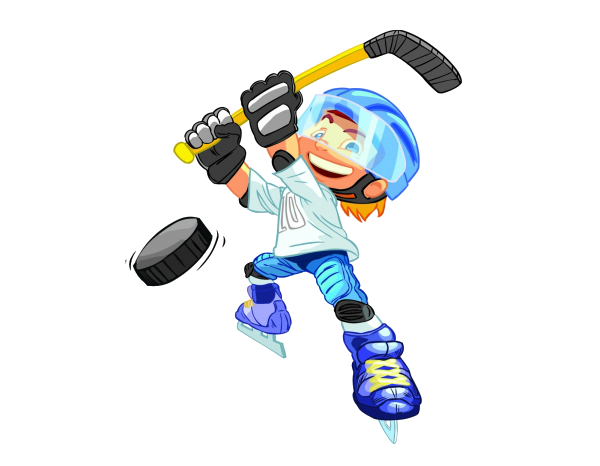 Хоккей – относится как к профессиональному виду спорта, так и к любительскому.
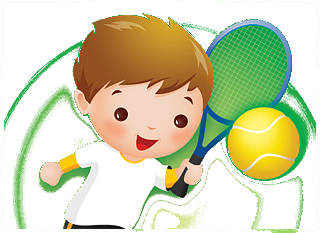 Теннис – поддерживает организм в тонусе, укрепляет мускулатуру, повышает выносливость.
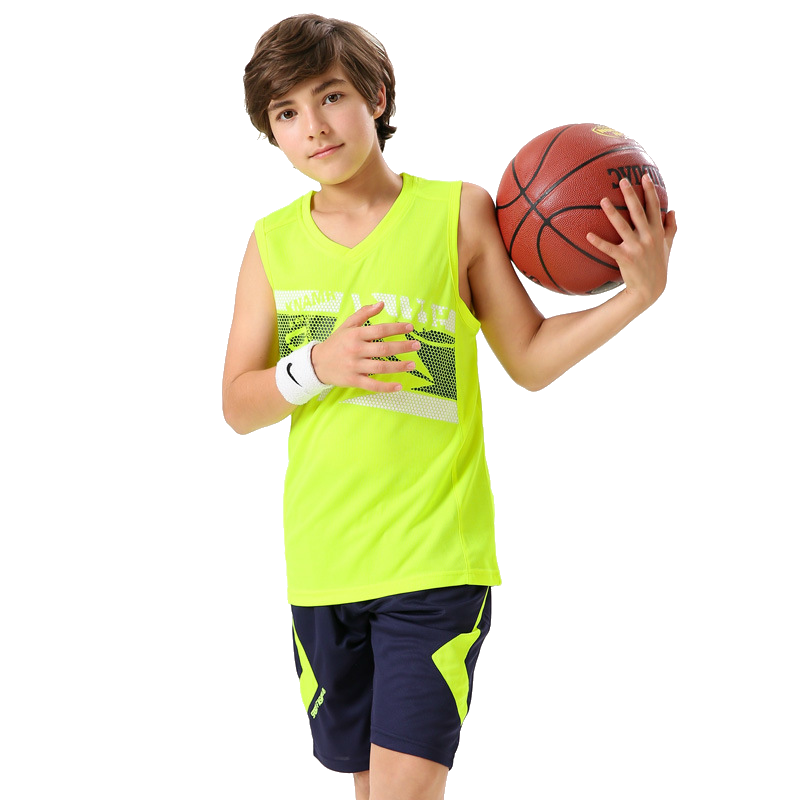 Баскетбол – с помощью занятий этой игрой укрепляется здоровье, улучшается работа сердца, сосудов и лёгких, развиваются выносливость и ловкость.
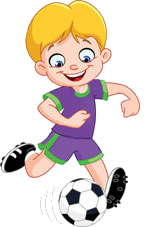 Футбол – развивает быстроту, ловкость, выносливость, координацию движений.
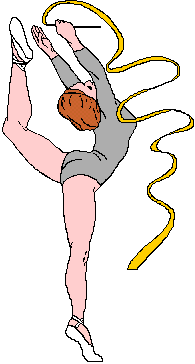 Гимнастика – развивает пластичность и гибкость.
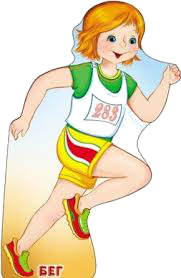 Бег – развивает выносливость, скорость, помогает человеку сохранять прекрасную форму.
Загадки
В этом спорте игрокиВсе ловки и высоки.Любят в мяч они игратьИ в кольцо его кидать.Мячик звонко бьет об пол,Значит, это ...
Там в латах все на ледяной площадкеСражаются, сцепились в острой схватке.Болельщики кричат: «Сильнее бей!»Поверь, не драка это, а — ..
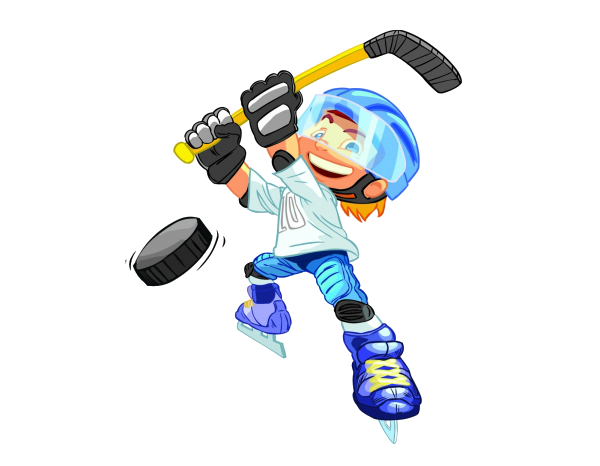 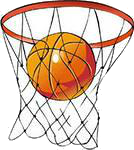 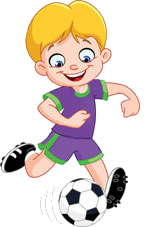 Соберем команду в школеИ найдем большое поле.Пробиваем угловой -Забиваем головой.И в воротах пятый гол!Очень любим мы ...
Прогулка на свежем воздухе
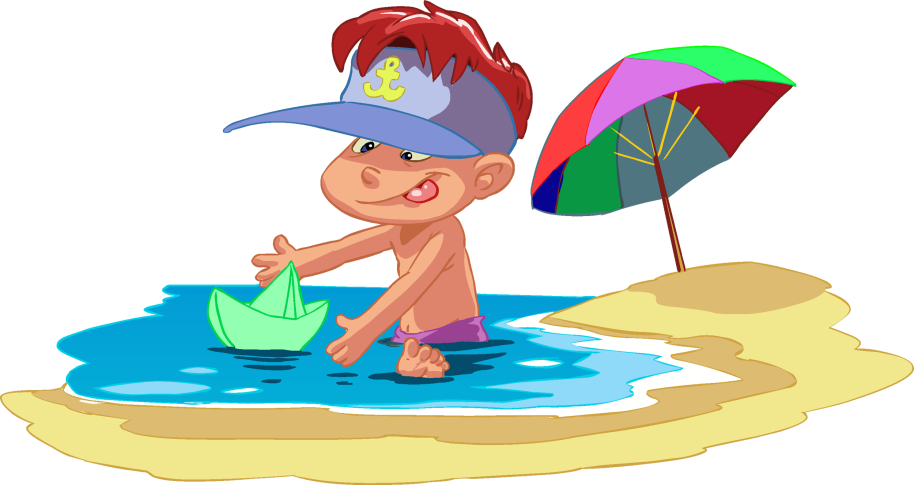 На прогулку выходи,
Свежим воздухом дыши.
Только помни при уходе:
Одеваться по погоде!
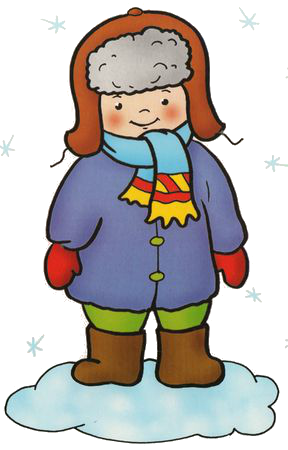 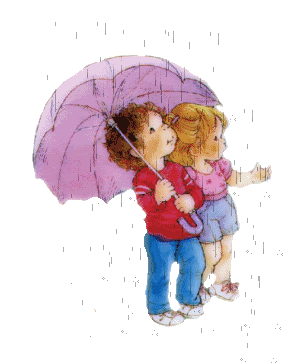 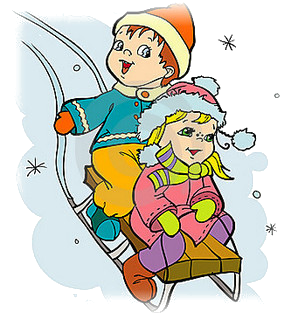 Спасибо за внимание!